Партнерские сети в современном маркетинге
Анализ, тренды и рекомендации для успешного продвижения брендов
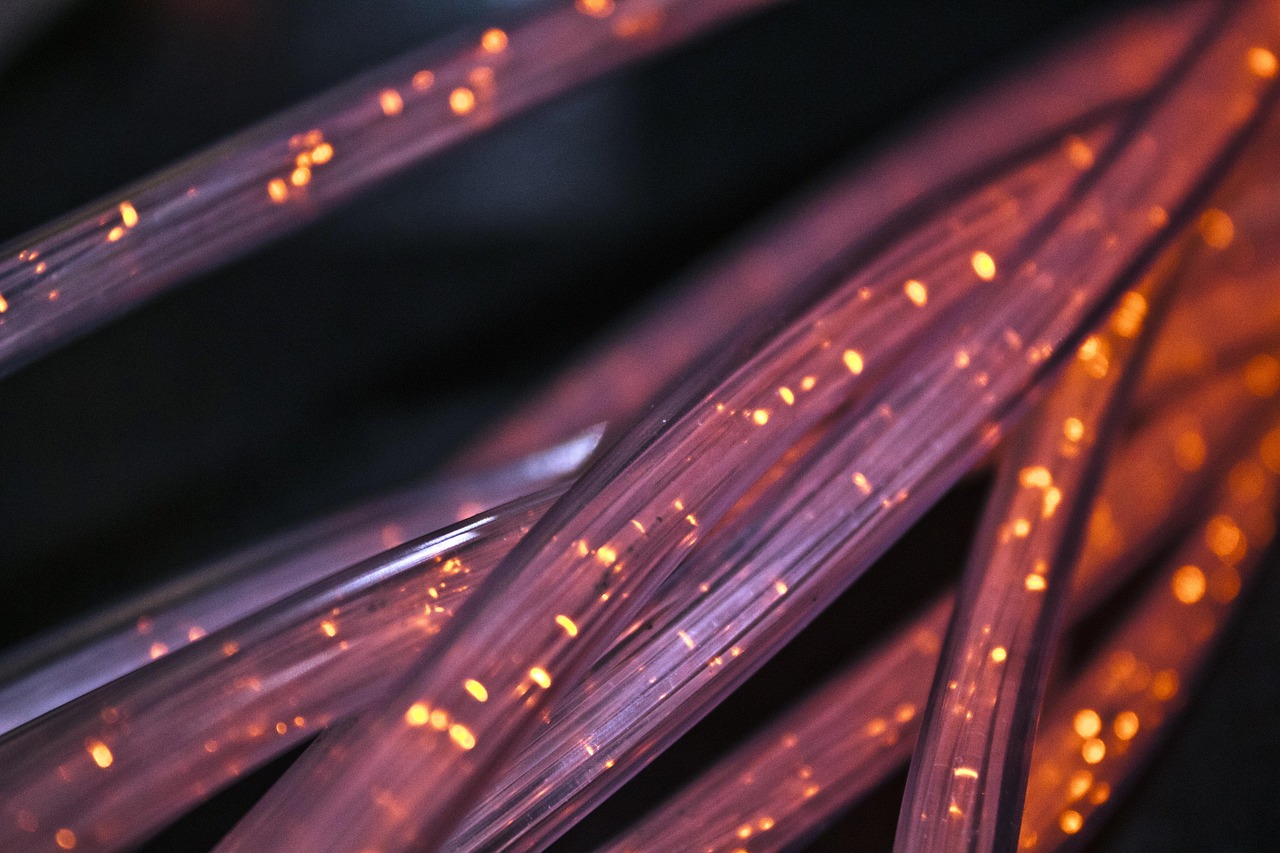 Что такое партнерские сети?
01
02
03
Характеристики
Примеры
Использование
Партнерские сети соединяют рекламодателей и партнеров.
Они обеспечивают управление рекламными кампаниями и анализ результатов.
Существуют различные платформы для партнерского маркетинга.
Они позволяют зарабатывать комиссионные за продвижение товаров и услуг.
Партнерские сети активно применяются в цифровом маркетинге.
Они помогают компаниям расширять клиентскую базу через партнеров.
2
Партнерские сети в современном маркетинге
/
Роль партнерских сетей в современном маркетинге
Привлечение клиентов
Партнерские сети расширяют базу клиентов.
Увеличение продаж
Партнерские сети создают новые каналы для продаж.
Укрепление бренда
Сотрудничество с партнерами повышает доверие к бренду.
Оптимизация стратегий
Партнерские сети позволяют тестировать маркетинговые подходы.
Анализ эффективности
Партнерские сети предоставляют данные для оценки результатов.
3
Партнерские сети в современном маркетинге
/
Цели и структура презентации
Цели презентации
Ключевые темы
Структура
Цель презентации - обозначить основные темы и ключевые аспекты обсуждения.
В презентации будут освещены важные темы: стратегия развития и инновации.
Структура включает введение, основные разделы и заключение, что упрощает восприятие.
01
02
03
4
Партнерские сети в современном маркетинге
/
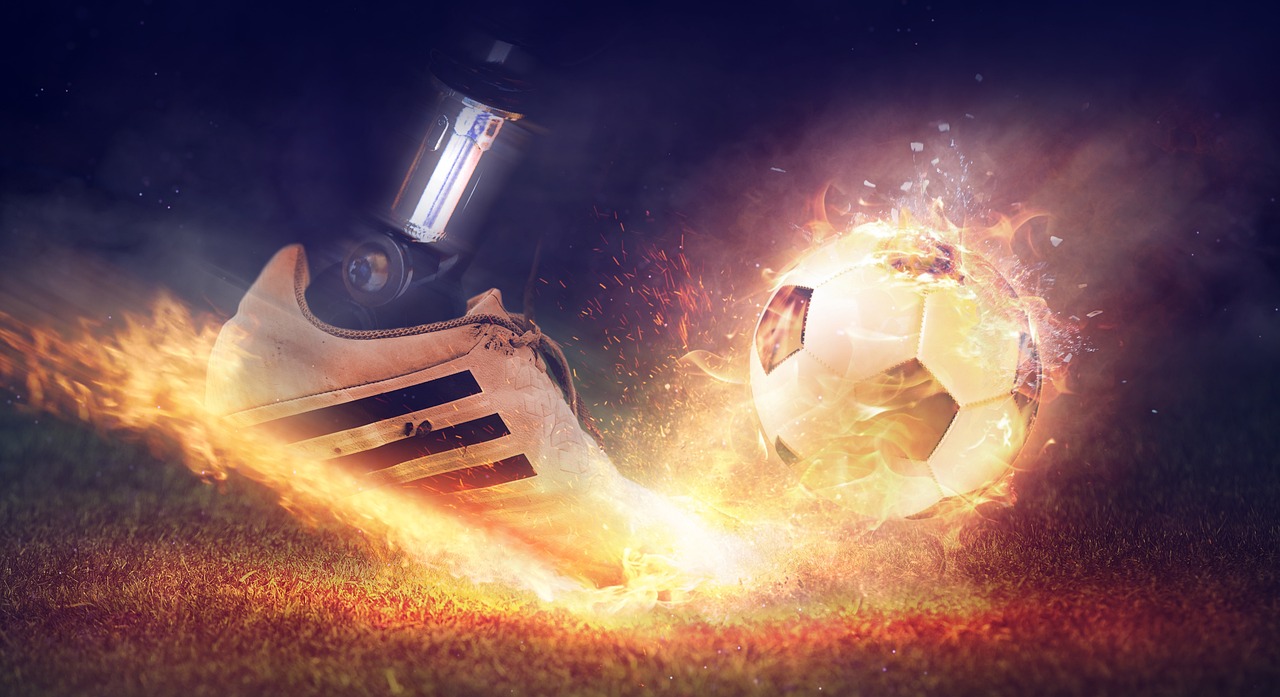 Текущие тренды в маркетинге
1
2
3
Искусственный интеллект
Персонализация
Автоматизация
Искусственный интеллект анализирует данные и предсказывает потребительское поведение.
Он оптимизирует маркетинг и повышает эффективность рекламы.
Персонализация ключевая для взаимодействия с клиентами.
Она позволяет брендам создавать индивидуализированный контент.
Автоматизация сокращает время на рутинные задачи.
Это позволяет сосредоточиться на стратегическом планировании.
4
5
Социальные сети
Мобильный маркетинг
Социальные сети формируют общественное мнение.
Они активно используются для продвижения продуктов.
Рост мобильных устройств требует адаптации стратегий.
Это позволяет достигать целевую аудиторию в любое время.
5
Партнерские сети в современном маркетинге
/
Роль партнерских сетей в продвижении бренда
Уровни сотрудничества
Партнерские сети начинают с базового уровня сотрудничества.
Это помогает брендам увеличить свою видимость.
Стратегические партнерства
Стратегические партнерства обеспечивают глубокую интеграцию.
Они способствуют совместным маркетинговым усилиям.
Успешные кейсы
Успешные кейсы демонстрируют, как партнерские сети увеличивают продажи.
Эти примеры показывают значительное улучшение имиджа бренда.
6
Партнерские сети в современном маркетинге
/
Технологии, меняющие маркетинг
Социальные сети
Искусственный интеллект
Социальные сети изменили взаимодействие брендов с аудиторией с 2000-х годов.
AI-решения трансформируют маркетинг, автоматизируя процессы с 2020-х годов.
2
4
Интернет
Большие данные
1
3
Интернет стал основным каналом для маркетинга с 1990-х годов.
Большие данные персонализируют маркетинговые предложения с 2010-х годов.
7
Партнерские сети в современном маркетинге
/
Ключевые выводы и рекомендации
Адаптация к трендам
Партнерские сети
Внедрение технологий
Адаптация к новым трендам критически важна для успеха бизнеса.
Необходимо быстро реагировать на изменения на рынке.
Партнерские сети способствуют росту бренда и расширению влияния.
Сотрудничество с другими компаниями позволяет обмениваться ресурсами.
Современные технологии повышают эффективность бизнес-процессов.
Автоматизация помогает сократить затраты и улучшить качество услуг.
Эффективность процессов
Рекомендации по действиям
Оптимизация процессов повышает конкурентоспособность.
Регулярный анализ помогает выявить узкие места.
Разработайте стратегию адаптации к новым условиям рынка.
Используйте возможности партнерства и технологий для достижения целей.
8
Партнерские сети в современном маркетинге
/
Ключевые преимущества партнерских программ
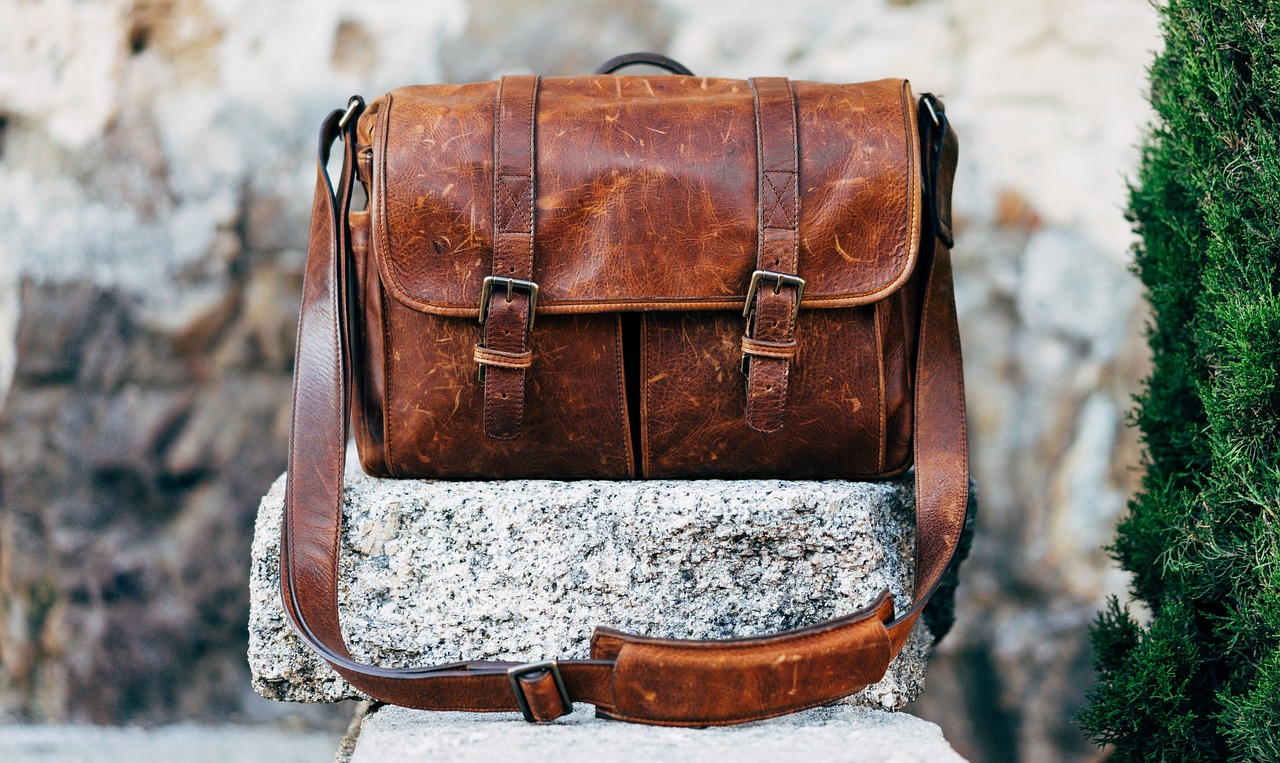 Увеличение доходов
Партнерские программы увеличивают доходы, привлекая новых клиентов.
9
Партнерские сети в современном маркетинге
/
Риски и недостатки партнерских программ
Финансовые потери в партнерских программах
Партнерские программы могут привести к значительным финансовым потерям для бизнеса.
Снижение контроля над проектами
Партнеры могут снизить уровень контроля над качеством выполнения проектов.
Конфликты интересов между партнерами
Разные цели и интересы партнеров могут вызвать конфликты.
Зависимость от партнеров в бизнесе
Сильная зависимость от партнеров может ограничить гибкость и независимость бизнеса.
Репутационные угрозы из-за партнеров
Негативные действия партнеров могут серьезно повредить репутации компании.
10
Партнерские сети в современном маркетинге
/
Практические рекомендации и успешные примеры
Выбор партнеров
Условия сотрудничества
Мониторинг результатов
Определите критерии для выбора партнеров, такие как репутация и целевая аудитория.
Проведите исследование рынка для нахождения подходящих кандидатов.
Установите четкие условия сотрудничества, включая вознаграждения и сроки.
Обсудите условия с партнерами для избежания недопонимания.
Регулярно анализируйте результаты партнерской программы.
Используйте данные для оптимизации стратегии и повышения эффективности.
01
02
03
11
Партнерские сети в современном маркетинге
/